MISSION TO SUPPORT THE FIGHT AGAINST CORRUPTION AND IMPUNITY IN HONDURAS
MACCIH-OAS2017 Achievements and 2018 Work Plan
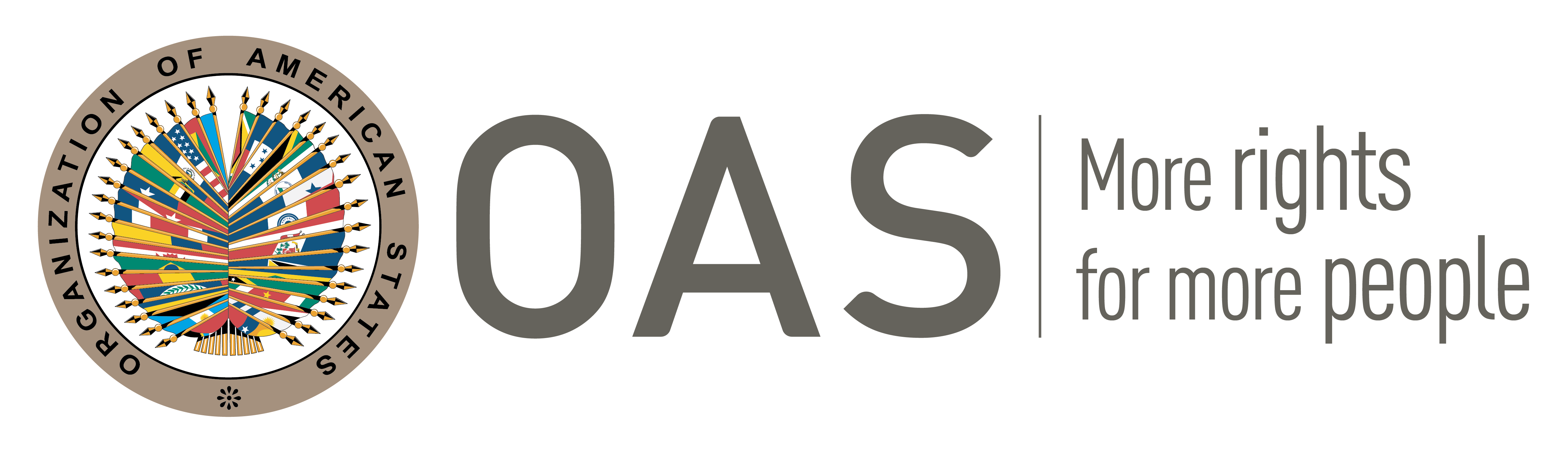 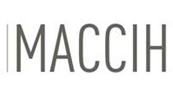 July 12th, 2018
Lines of Action
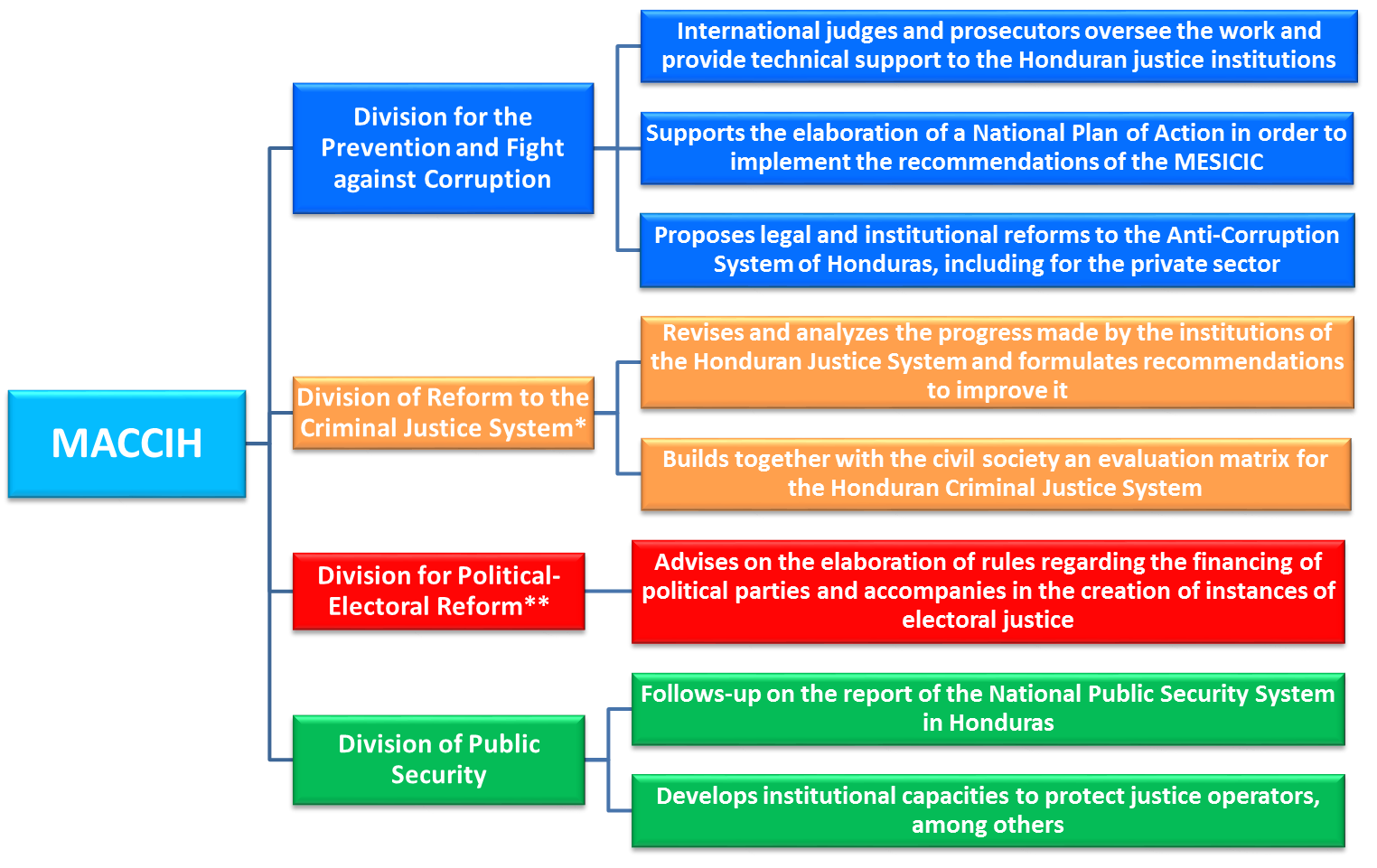 Summary of Results
Summary of Results
Summary of Results
Summary of Results
Summary of Results